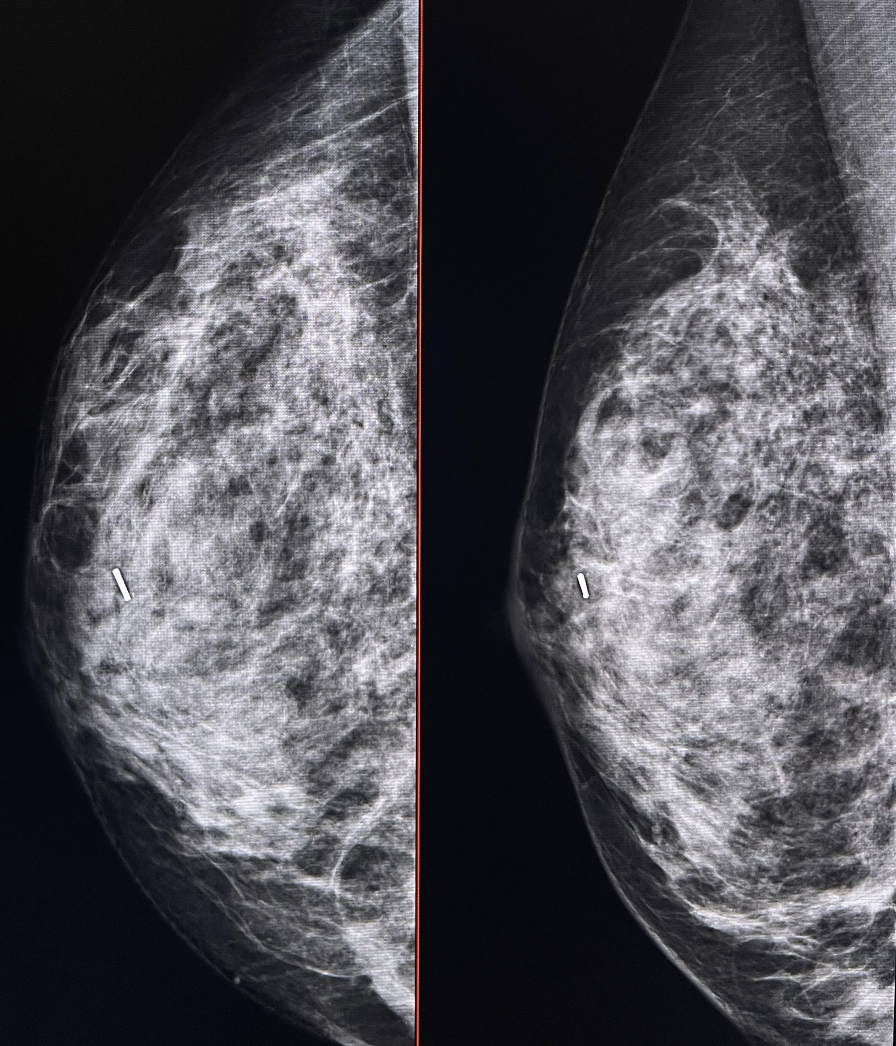 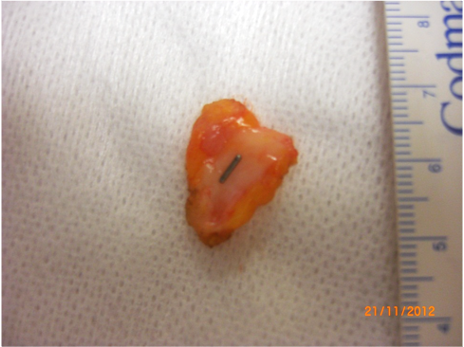 Conteúdo interativo 6: MPC por US com semente.